MicroText
www.foundereagle.com
Page 1
MicroText
MicroText
Generated by very small letters instead of lines, e.g. replacing a line segment with a line of letters which usually come shorter than 0.2mm
Useful in the anti-counterfeiting design for certificate and identification card
Because SuperLine allows very small letters to form microtext, the designer only needs to care about whether the output hardware can achieve the accuracy in postpress
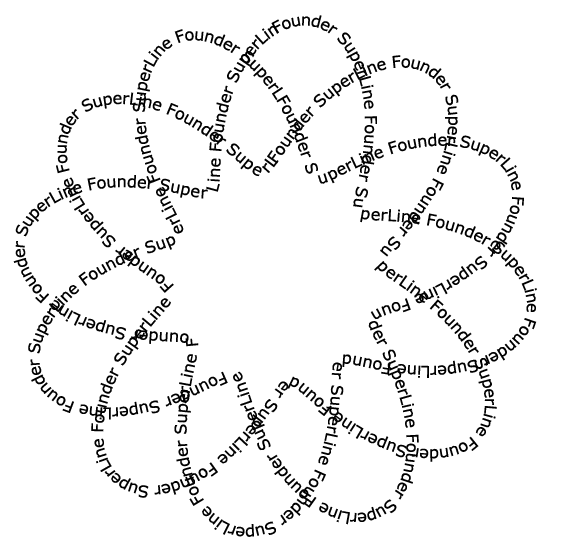 www.foundereagle.com
Page 2
MicroText
MicroText
www.foundereagle.com
Page 3